New Class Time Schedule
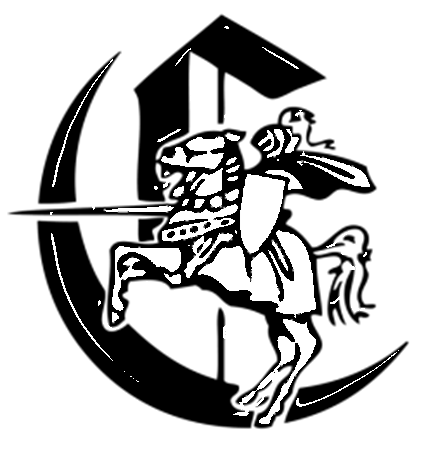 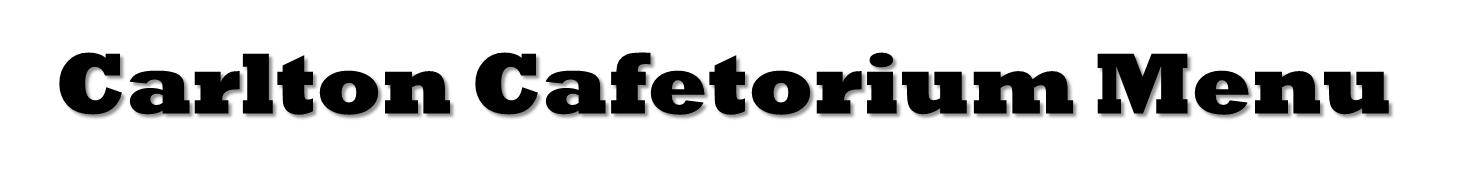 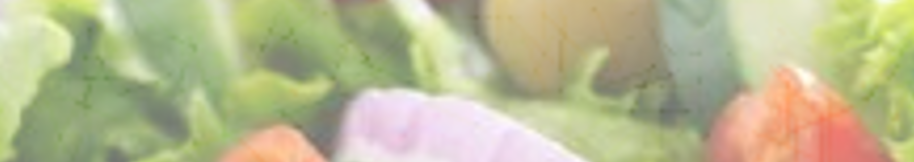 Th
Thursday, Oct. 4
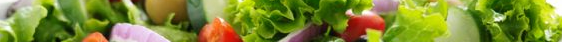 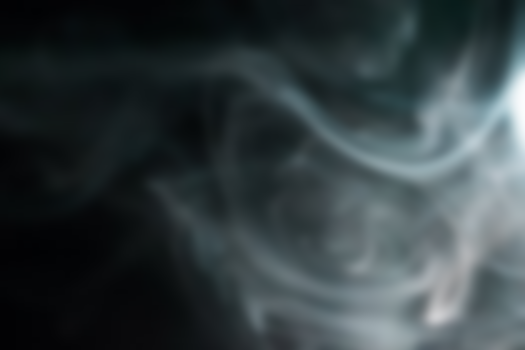 Smudging Ceremony Today
                                   with Mr. Thunderchild
Meet at Mentor’s Office 
2:45 pm 
Ceremony in the 
compound, 
dress accordingly

(leave your books in your classroom)
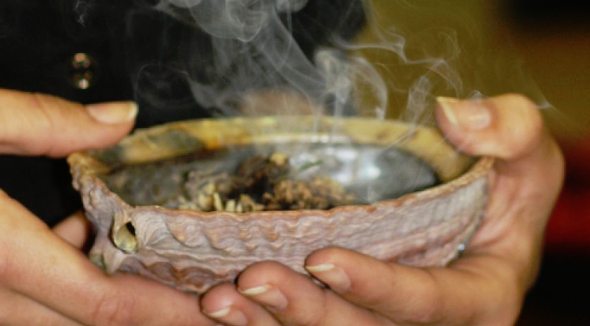 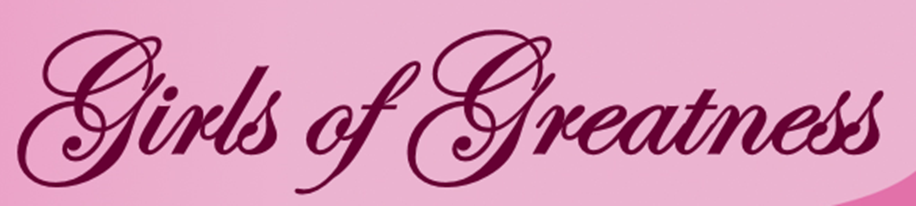 Girls of Greatness
Tues. Oct. 16, 2018
Period 4
Student Lounge

Open to Grades 9-12
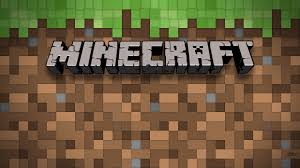 Mondays to Wednesdays & Fridays
*Except for Friday Oct. 19&26th 

12-30 – 1:10
B214
Bring your lunch!
Oct. 31
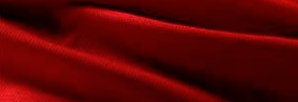 4 NATIONS CUP
 Pre-Tournament Game
Team Canada
 Vs. 
Team Finland
Sunday Nov. 4  - 6:00 pm
Art Hauser Centre 
Tickets $15
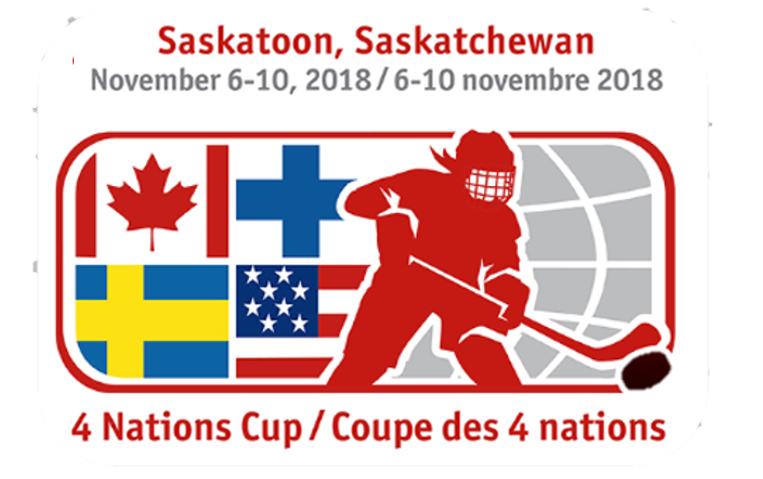 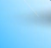 United Nations Club
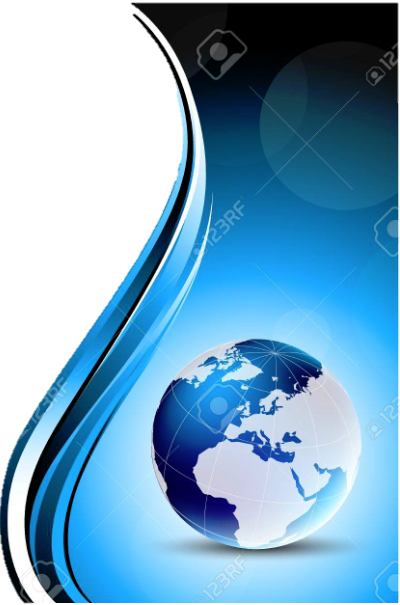 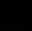 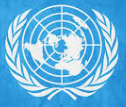 Current events 
      Word Diplomacy
     International affairs
  Negotiation / debate
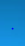 Multi cultural awareness
Thursdays
B 117 - 12:30
For more info see  Mr. Klassen or Mr. Fahie
Oct. 5
WANT TO WRITE A NOVEL?
Wrimo Rangers
is the club for you!
Thursdays at lunch in R212
Oct. 4
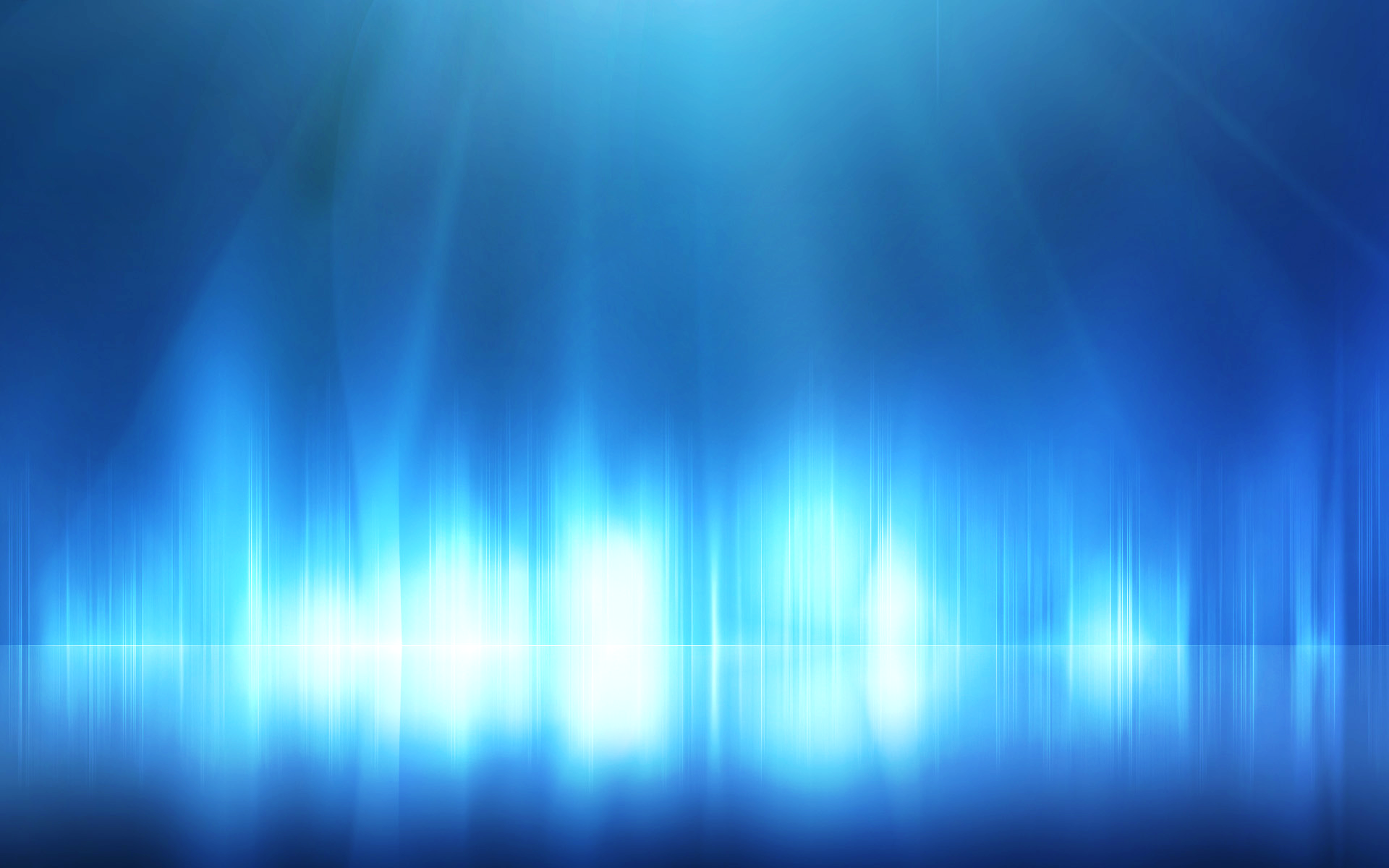 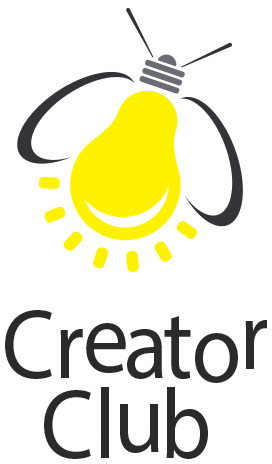 Thursdays
6-7:30pm
in the Learning Commons
Oct. 4
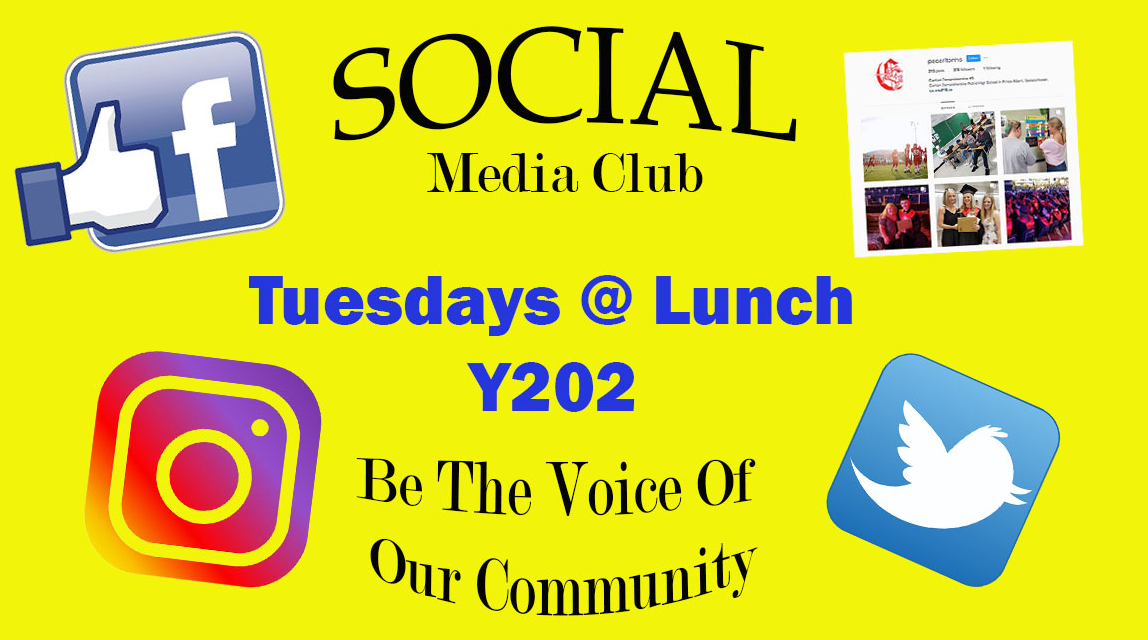 Oct. 19